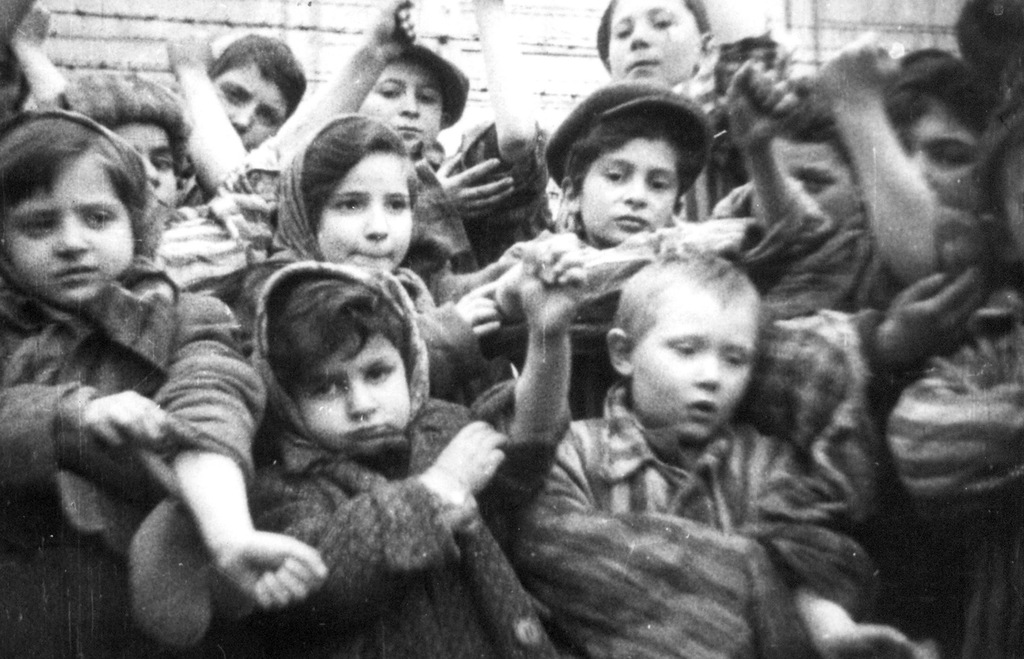 И вам пришлось все годы жить
 Под знаком скорби и печали.
 Не в силах матери забыть,
 Как вы от голода молчали...


 А вы росли вместе с войной.
 Иного мира вы не знали.
 Кусочек сахара с водой –
 Пределом ваших был мечтаний.
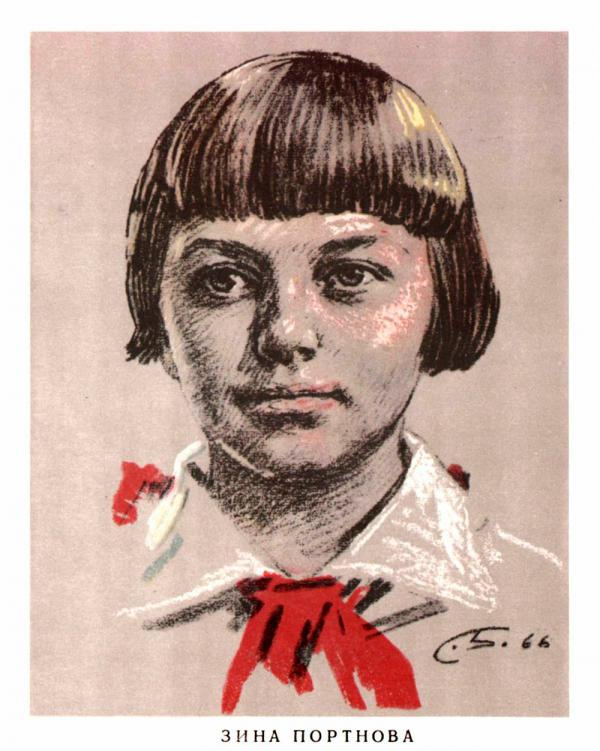 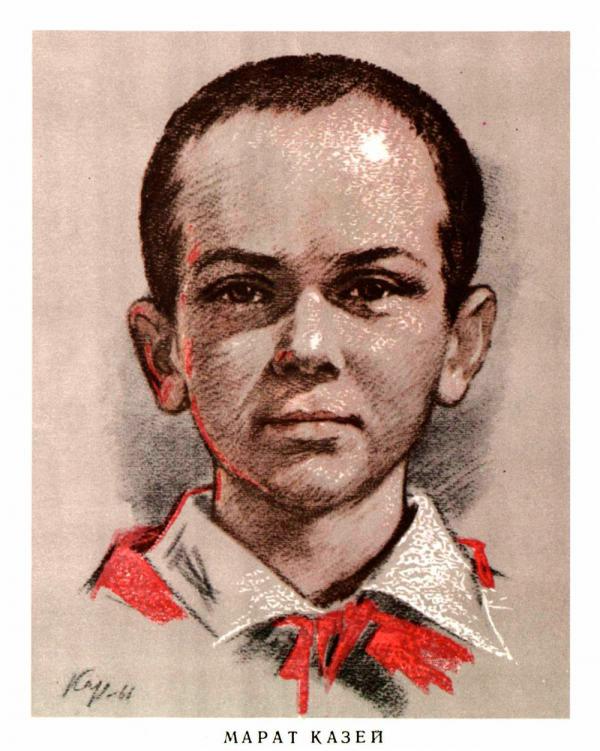 Дети-герои.
Юные погибшие герои, 
Юными остались вы для нас. 
Мы- напоминание живое, 
Что отчизна не забыла вас. 
Жизнь иль смерть - и нету середины 
Благодарность вечная вам всем, 
Маленькие стойкие мужчины, 
Девочки, достойные поэм.
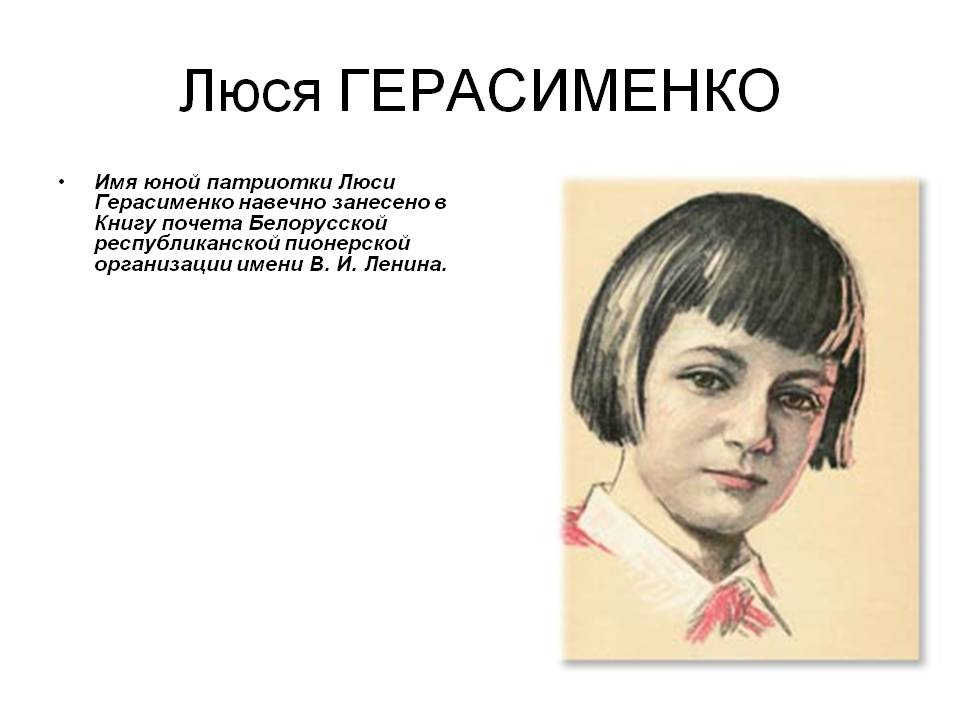 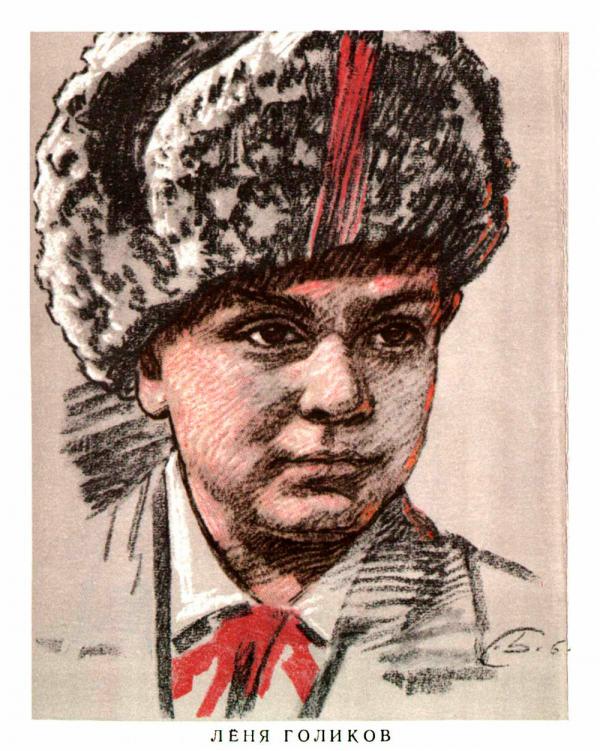 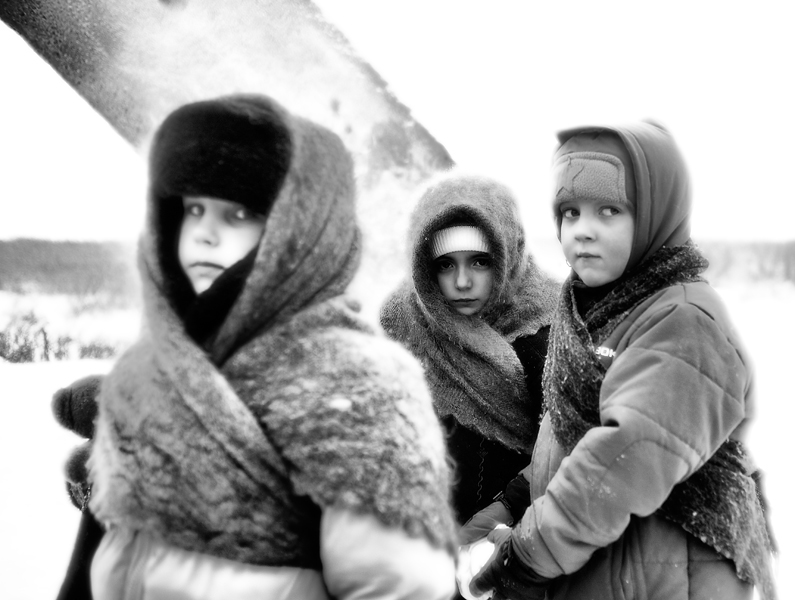 Дети блокадного Ленинграда
Сколько их погибло – юных ленинградцев?
Сколько не услышит грома мирных гроз?
Мы сжимаем зубы, чтоб не разрыдаться.
Чтобы всех оплакать, нам не хватит слёз.